Figure 2 Complete responses were 50% at week 4, and 43.75% at weeks 24 and 48 of patients who had complete responses ...
J Crohns Colitis, Volume 4, Issue 6, December 2010, Pages 654–660, https://doi.org/10.1016/j.crohns.2010.07.012
The content of this slide may be subject to copyright: please see the slide notes for details.
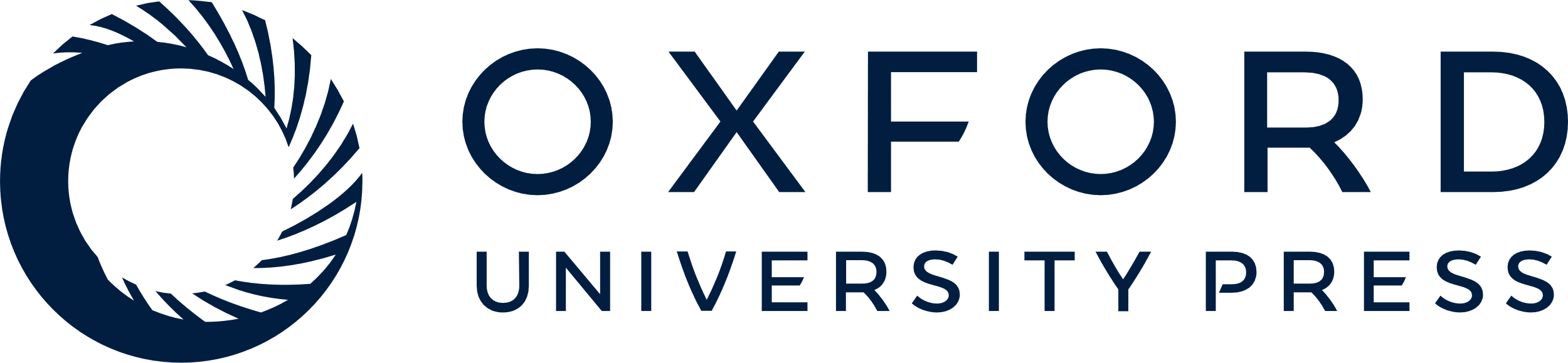 [Speaker Notes: Figure 2 Complete responses were 50% at week 4, and 43.75% at weeks 24 and 48 of patients who had complete responses after 4 weeks, 87.5% continued to exhibit complete responses after 48 weeks.


Unless provided in the caption above, the following copyright applies to the content of this slide: © 2010 European Crohn's and Colitis Organisation]